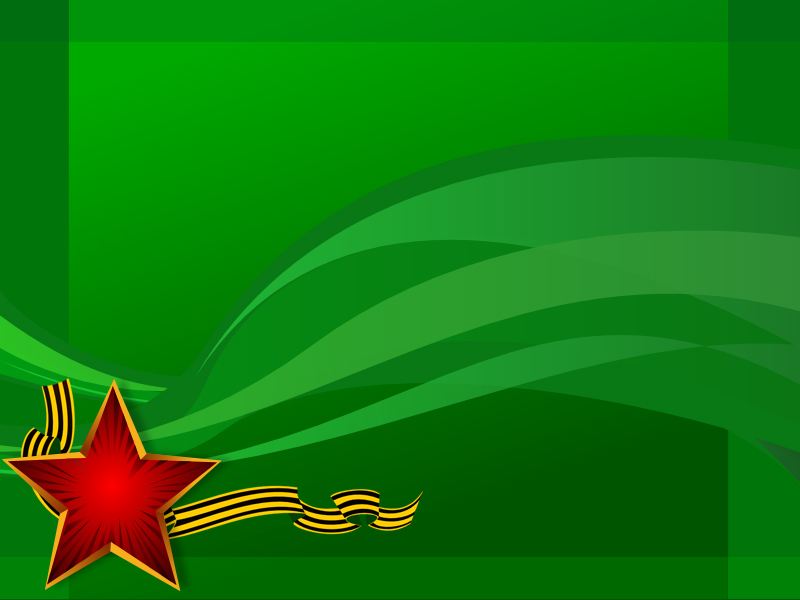 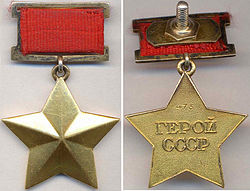 Герої Радянського Союзу
 Дніпропетровщини
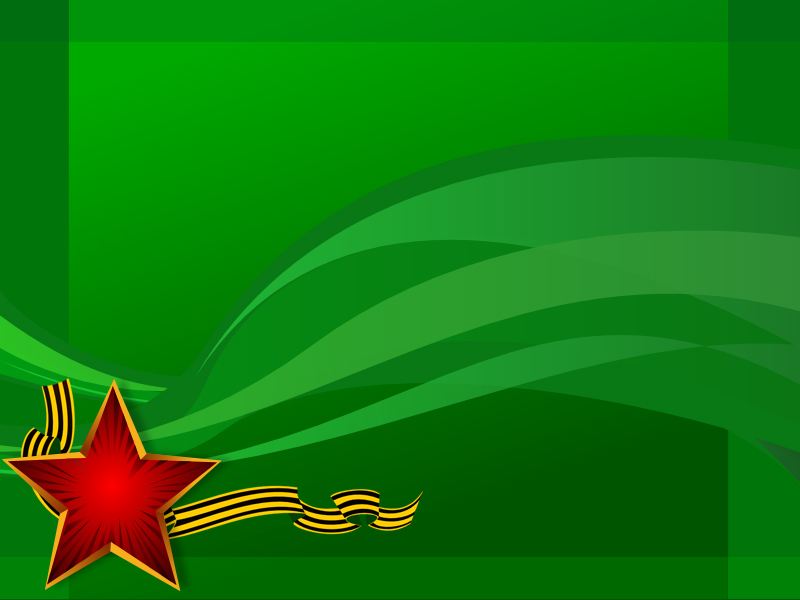 Актуальність теми:
В 2014р. Виконується 70 років з дня визволення українських земель від жорстоких лап окупантів;
Ця війна була найкровопролитнішою і найжорстокішою з тих, які знає людство:
                   - приблизно 5,3 млн. осіб загиблих українців;
                     -  2,4 млн. українців було вивезено на примусову працю до Німеччини.
 Нові документальні джерела, дослідження вітчизняних і зарубіжних дослідників;
Та найголовніше те, що і  в наш час імена тих людей, подвиг яких з якихось причин залишився не  поміченим; люди, які мешкають з нами поруч.
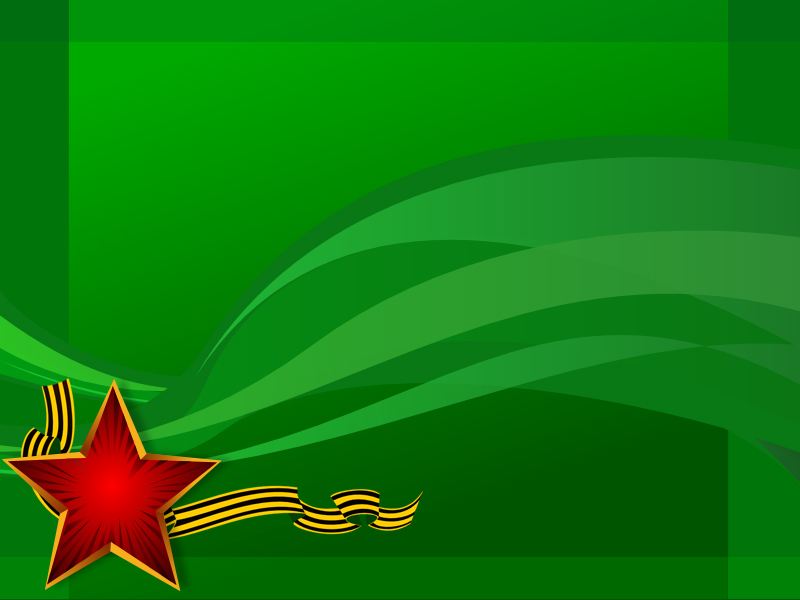 Хронологічні рамки:
             ( 22 червня 1941р. – 9 травня 1945р.)
Територіальні межі :
- Охоплюють територію Дніпропетровської області, в сучасних кордонах;
 - Конкретно м. Марганець у сучасних межах;
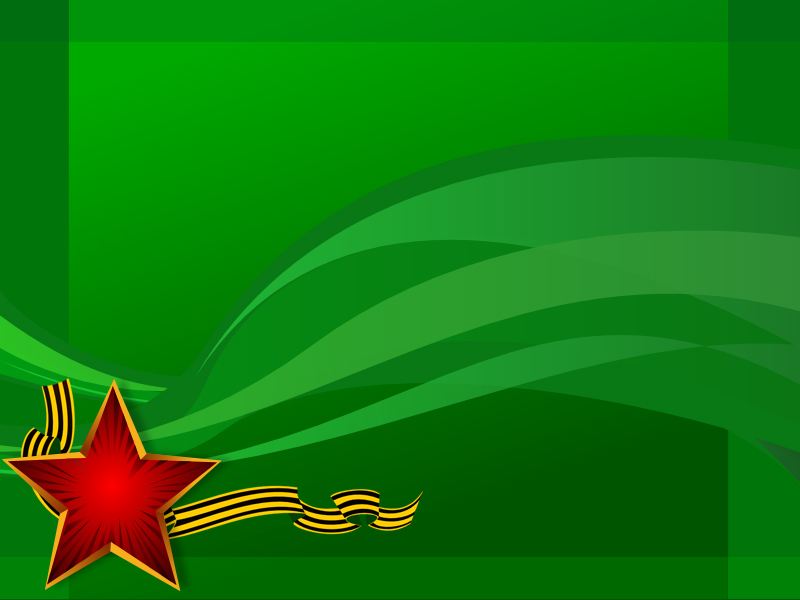 “ Тяжкі роки окупації ”
17 серпня 1941 року місто було окуповане німецькими військами;
907дня і ночі висіла над м. Марганцем темна ніч окупації;
З початку окупації близько 500 родин було евакуйовані на схід  СРСР;
В будівлі колишньої дитячої поліклініки розташовувалося Гестапо;
Фашисти замучили і розстріляли в Марганці понад 500 чоловік, тіла яких скидали поруч з будинком в яму (зараз на цьому місці братська могила у вигляді меморіалу з “Вічним вогнем"); 
В будівлі музичної школи було казино, де фашисти відпочивали і розважалися.
За 2,5 роки окупації загинуло 665 мирних громадян та понад    2 тис військовополонених.
За роки окупації жителям міста довелось проявити виключну мужність та витримку.
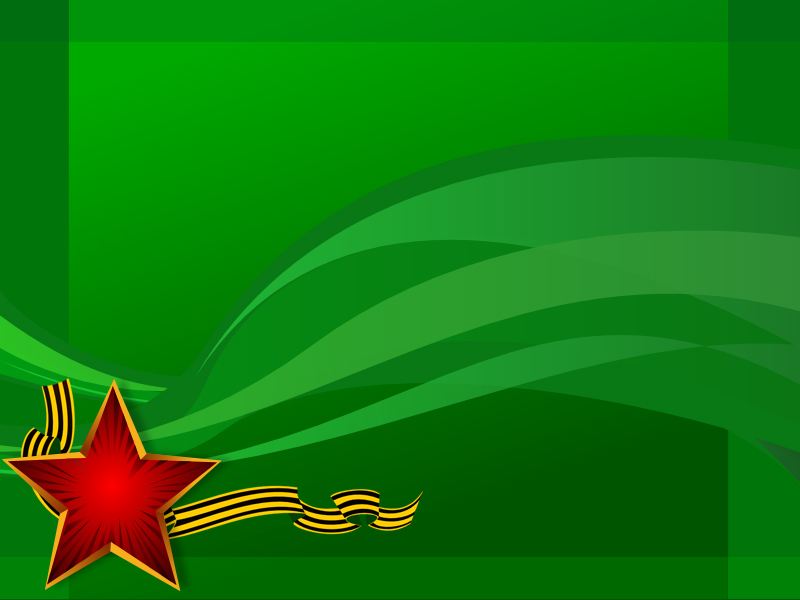 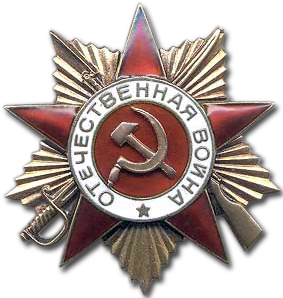 Озираючись назад, ми завжди будемо пам'ятати тих, хто не щадив себе для перемоги над ворогом нашої Батьківщини.
                                               Георгій Жуков
Йде з життя покоління героїв, воїнів, які захистили свою Батьківщину і європейські країни від фашизму. Але в пам'яті народній повинні залишитися імена і діяння Героїв Радянського Союзу, серед яких і наші земляки.
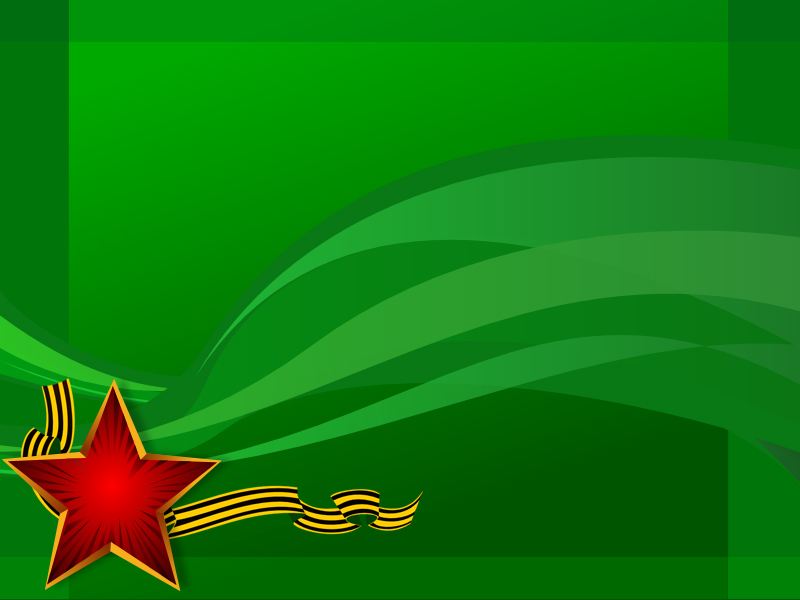 Більше 79 років тому, 16 квітня 1934р., Засноване звання Героя Радянського Союзу. У роки війни понад 10 тисяч радянських солдатів і офіцерів були удостоєні цього вищого знака військової доблесті. У їх числі і жителі нашої області.
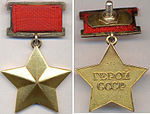 За роки Великої Вітчизняної війни звання Героя Радянського Союзу було присвоєно 138-ми уродженцям і жителям Дніпропетровської області. Шістьом з них - двічі.
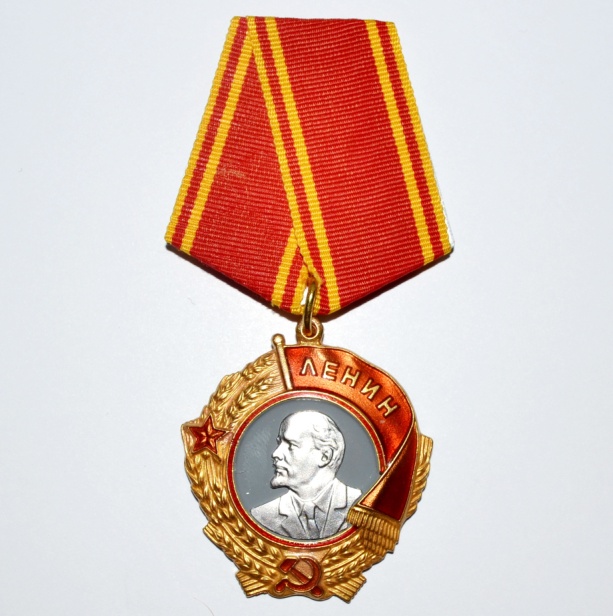 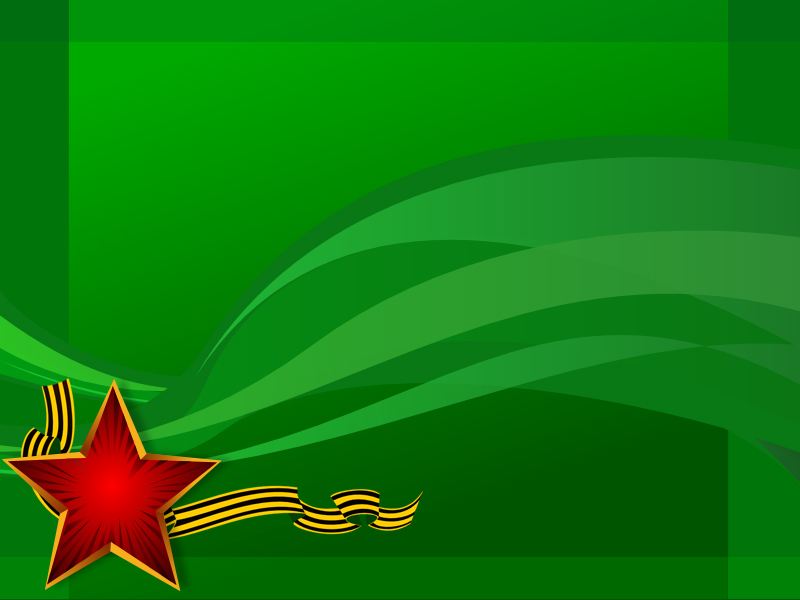 Двічі Герої СРСР, вихідці нашої області
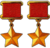 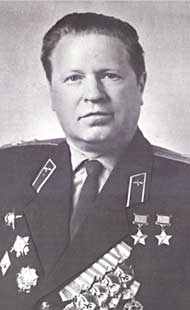 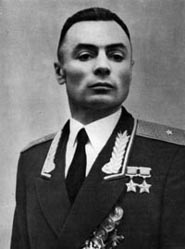 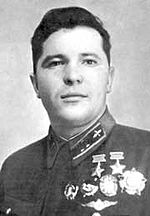 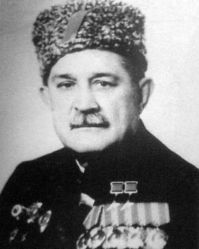 Василь Степанович Петров
Брандис Анатолій Якович
Григорій Пантелійович Кравченко
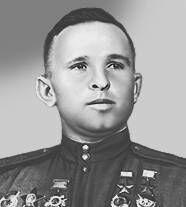 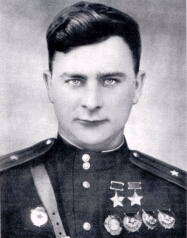 Олексій Федорович Федоров
Павло Андрійович Таран
Дмитро Борисович Глинка
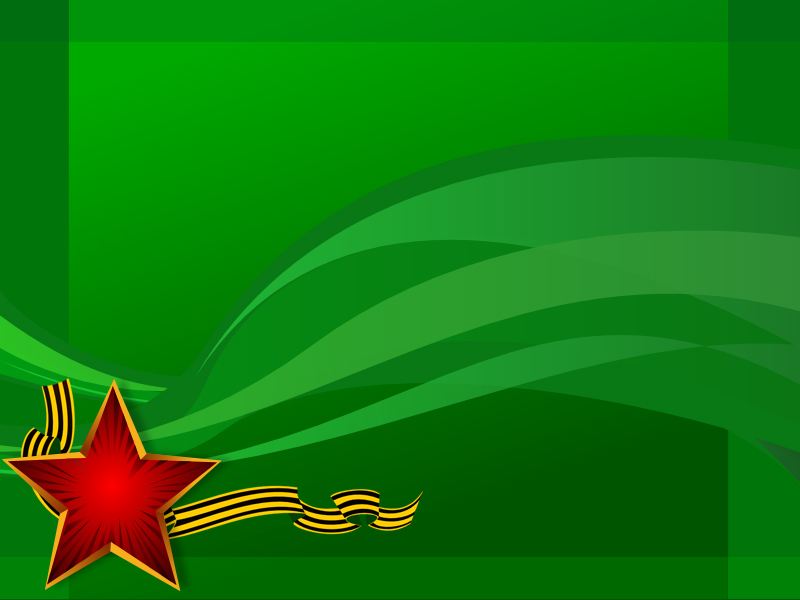 «Боротьба жителів м. Марганця з окупантами у ланах Червоної Армії.»
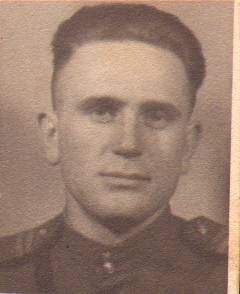 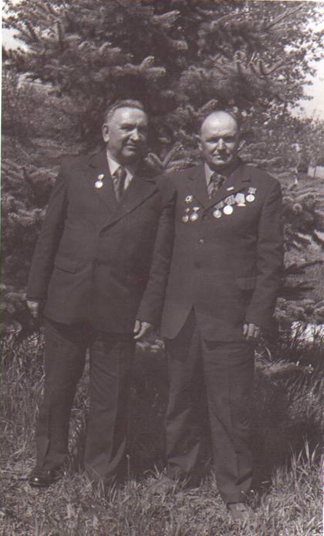 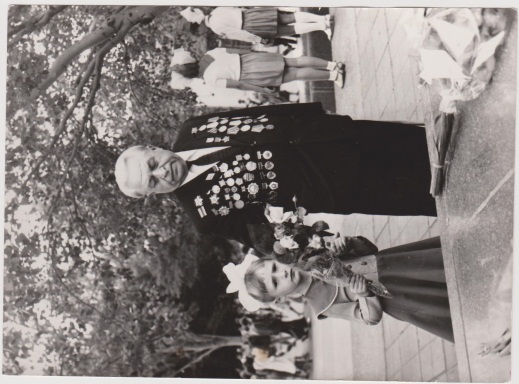 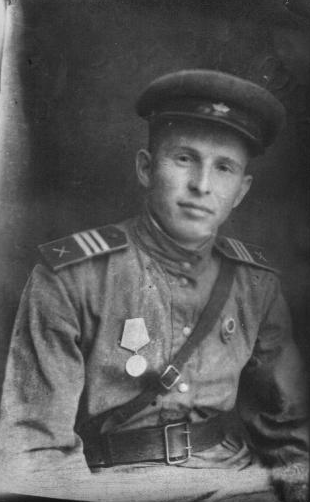 Пилипенко П. С.
Дончик В. Д  із внучкою Катею біля  «Вічного вогню»
Гуськов О. О. та 
Васильєв І.К.
Клєвакін Ф.С.
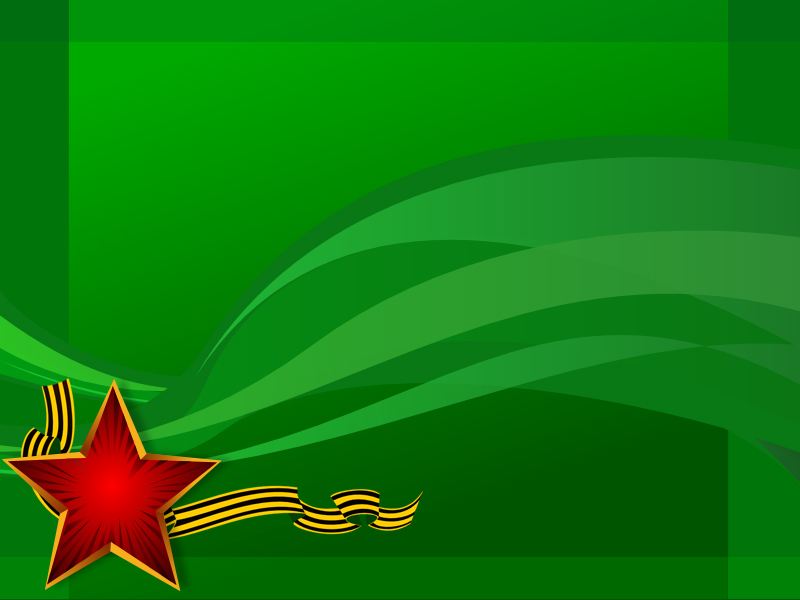 « Марганецьке підпілля»
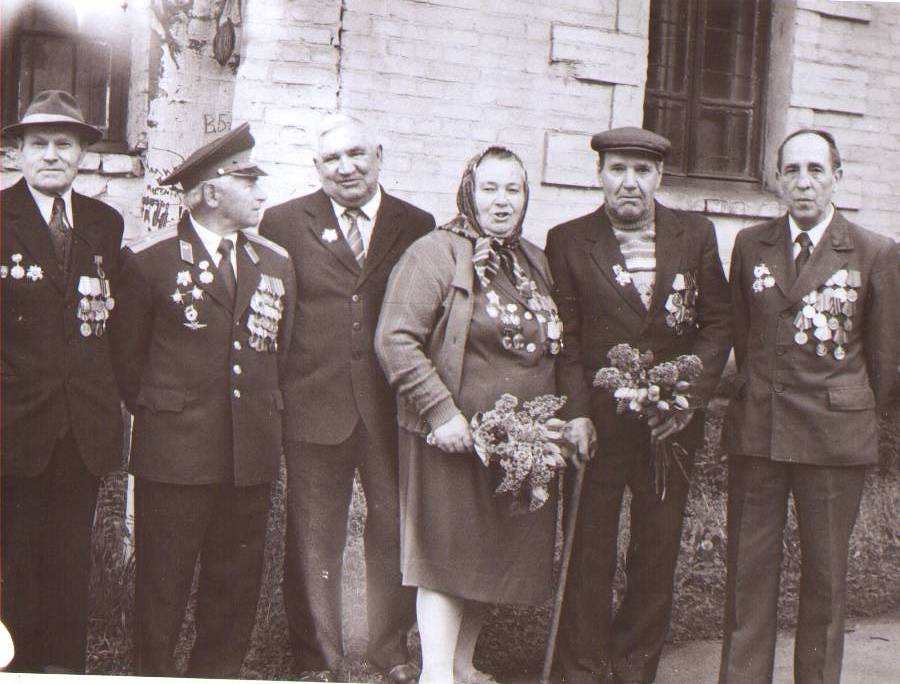 З перших днів Великої вітчизняної війни тисячі трудівників нашого міста стали на захист своєї Батьківщини.
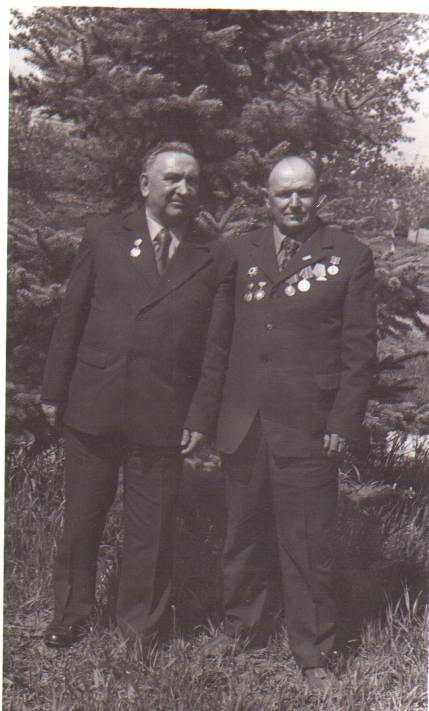 Васильєва О. В. (по центру)
Серед них і подружжя Васильєвих, які підчас війни діяли в партизанських загонах на території Білорусії. 
Вони в двох були партизанами в загоні Руднєва С.В., який очолював партизанський загін в Сумській області.
А жовтні 1941р. був об’єднаний з Путивльським загоном під командуванням Ковпака С. А.
Гуськов О. О. та 
Васильєв І.К.
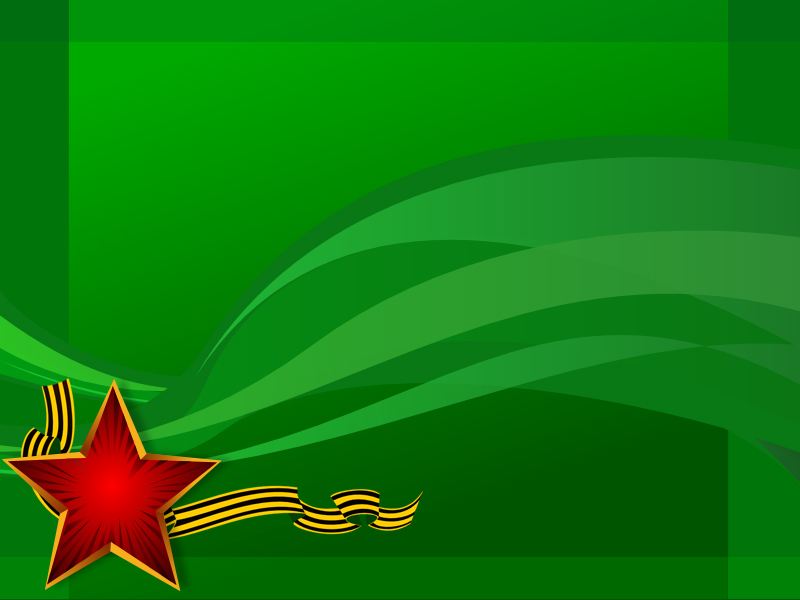 Герої СРСР -
жителі міста Марганця:
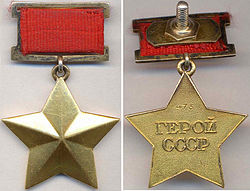 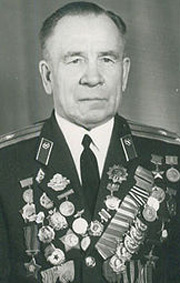 Фокін Андрій Петрович - командир 320-го гвардійського Прешовського стрілецького полку 129-ї гвардійської Житомирської Червонопрапорної стрілецької дивізії 1-ї гвардійської армії 4-го Українського фронту, гвардії полковник.
Воював на Правобережній Україні, брав участь у визволенні Житомира та Бердичева.
    Брав участь в наступальних Проскурівсько-Чернівецької та Львівсько-Сандомирської операції.
Фокін Андрій Петрович
22.08.1902 - 30.08.1980
Герой Радянського Союзу
Звільняв Закарпаття, Словаччину і східні райони Чехії.
     Героїчно діяв в Східно-Карпатської, Західно-Карпатської і Моравська-Остравський
                                              наступальних операціях.
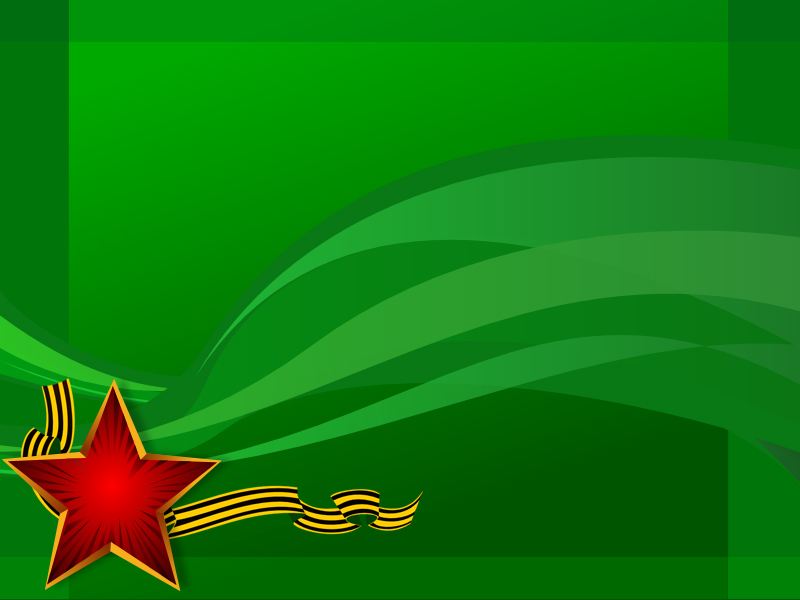 29 червня 1945 гвардії полковнику Фокіну Андрію Петровичу присвоєно звання Героя Радянського Союзу з врученням ордена Леніна і медалі «Золота Зірка» (№ 4236).
нагороджений:
   двома орденами Леніна (29.06.45; 05.47),
  трьома орденами Червоного Прапора (09.02.44; 29.10.44; 03.11.44),
  орденами Суворова 3-го ступеня (17.05.45),
  Олександра Невського (14.08.44),
  радянськими медалями,
  а також нагороджений кількома орденами і медалями Чехословацької Соціалістичної Республіки.
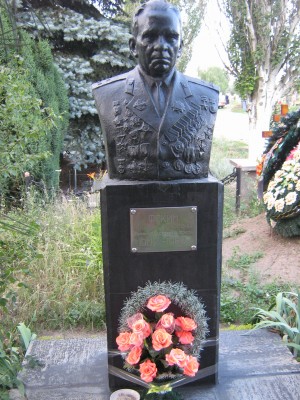 Пам'ятник  Фокіну А.П.
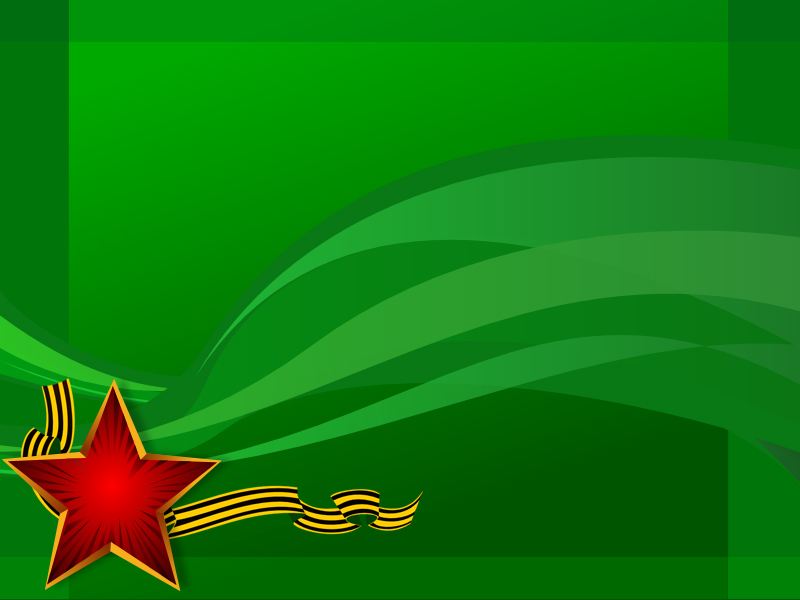 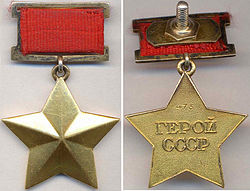 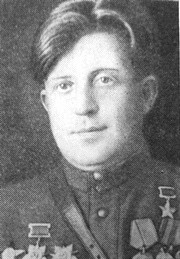 Киселенко Петро Євдокимович - заступник командира ескадрильї 237-го штурмового авіаційного полку 305-ї штурмової авіаційної дивізії 305-ї штурмової авіаційної дивізії 15-ї повітряної армії 2-го Прибалтійського фронту, старший лейтенант.
З січня 1943 - на фронтах Великої Вітчизняної війни. Брав участь у боях на Південно-Західному, Донському, Воронезькому, 1-му, 2-му і 3-му Українських, 2-м і 3-му Білоруських фронтах
Киселенко Петро Євдокимович
01.08 1919-10.06.1975
Герой Радянського Союзу
18 серпня 1945 за «виконання 106 бойових вильотів і проявлені при цьому мужність і героїзм» старший лейтенант Петро Киселенко був удостоєний високого звання Героя Радянського Союзу з врученням ордена Леніна і медалі «Золота Зірка» (№ 7989)
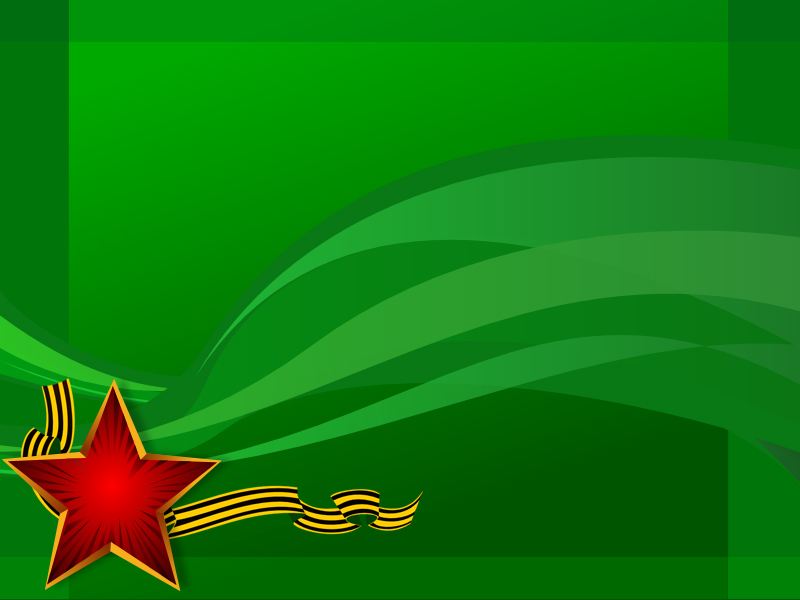 Шануймо живих, пам'ятаємо загиблих!
Прошла война, прошла страда,
Но боль взывает к людям,
Давайте, люди, никогда
Об этом не забудем.
 Пусть память верную о ней
Хранят…
И дети нынешних детей,
И наших внуков внуки…
(А. Твардовський)
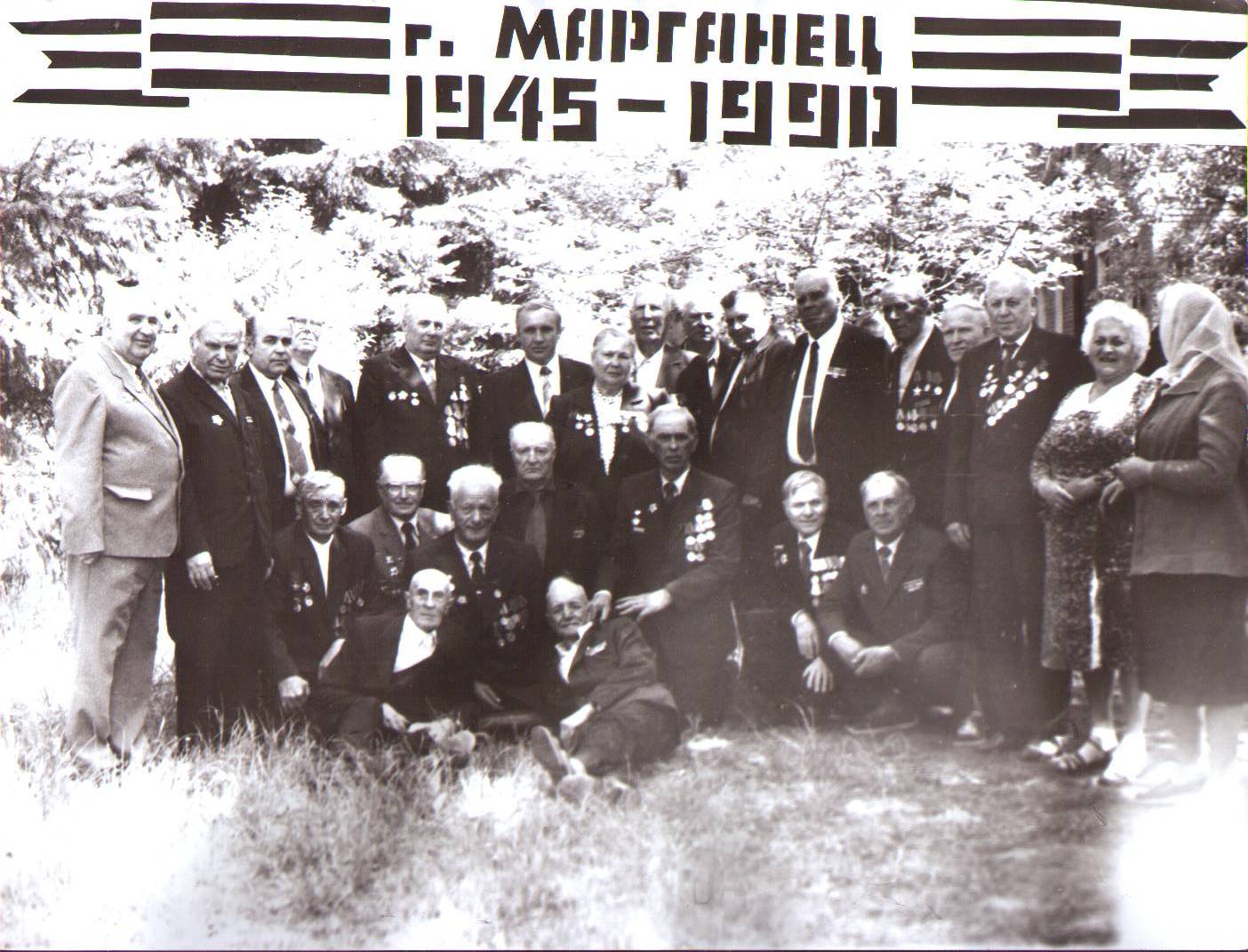